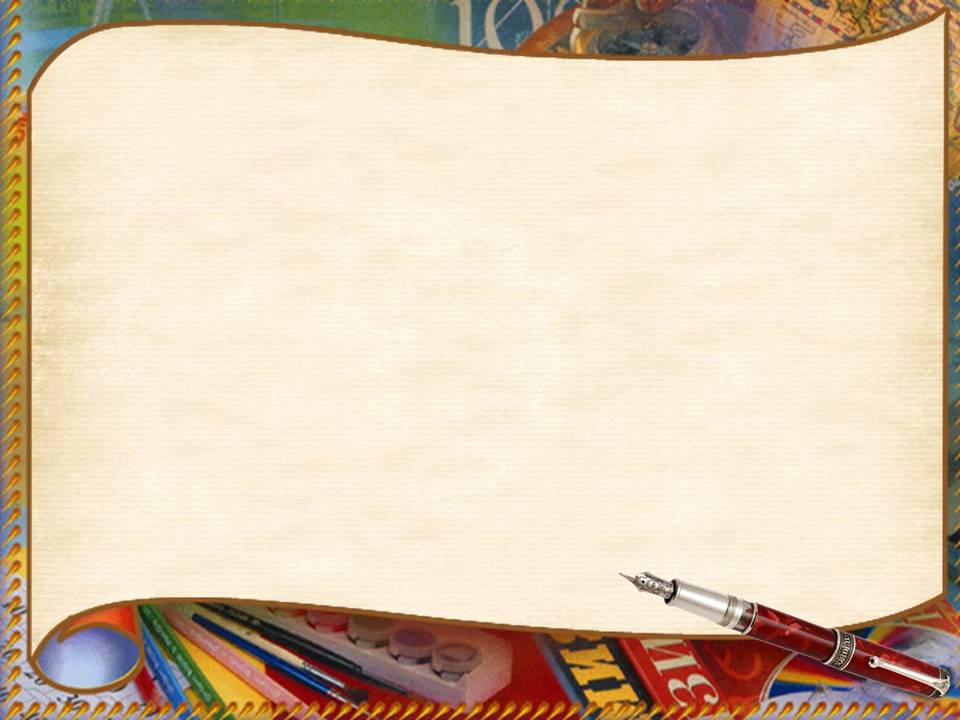 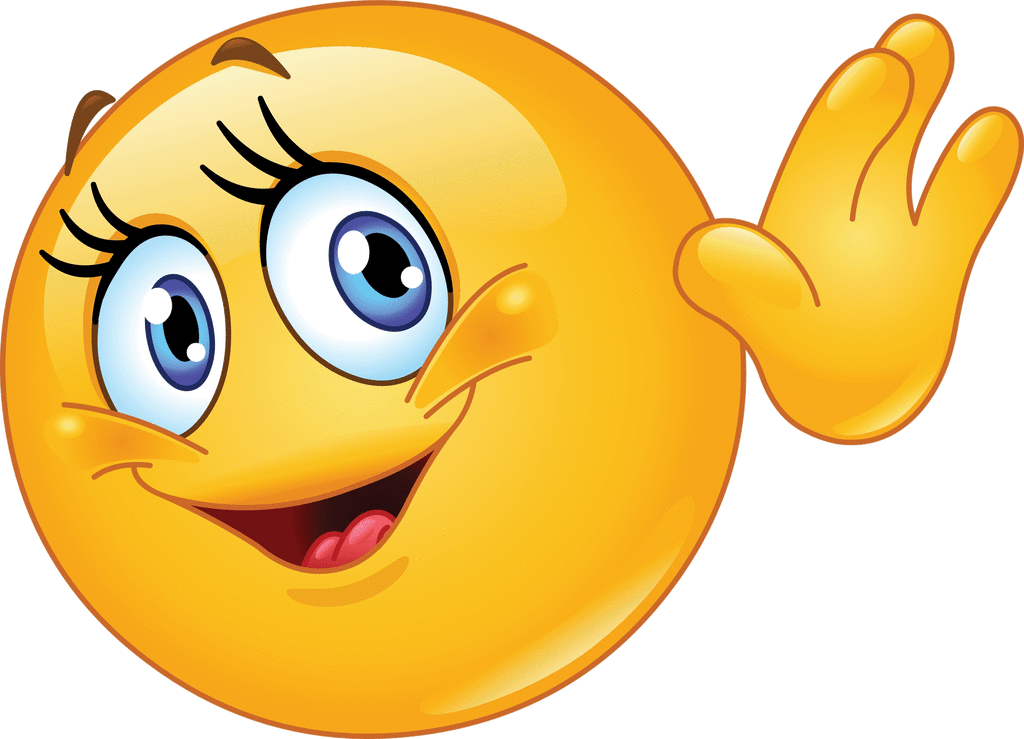 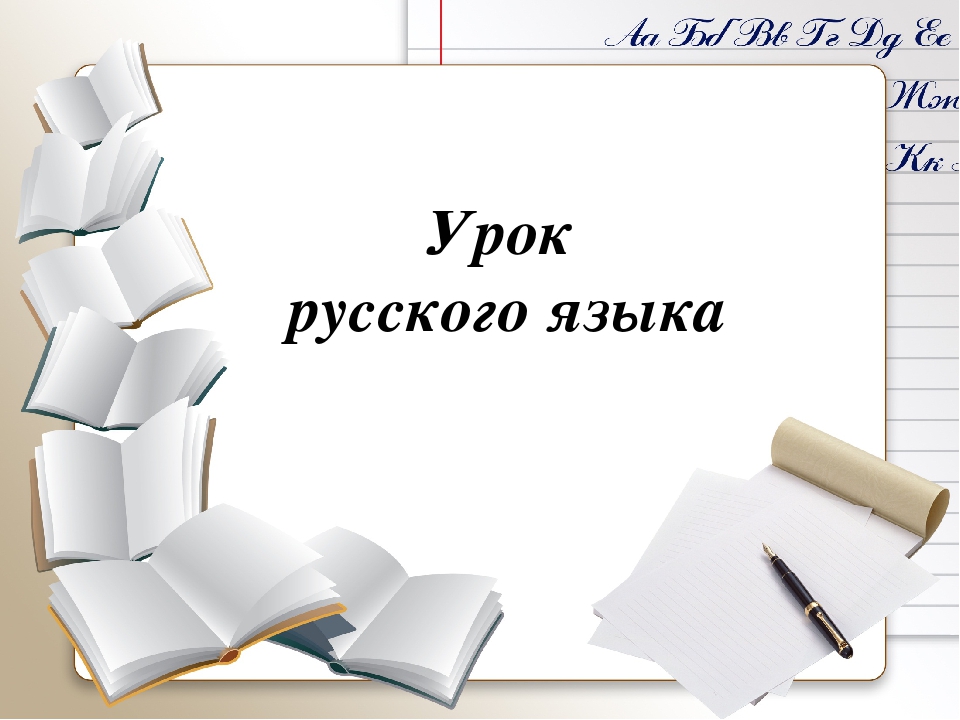 «Обобщение знаний 
о падежах»
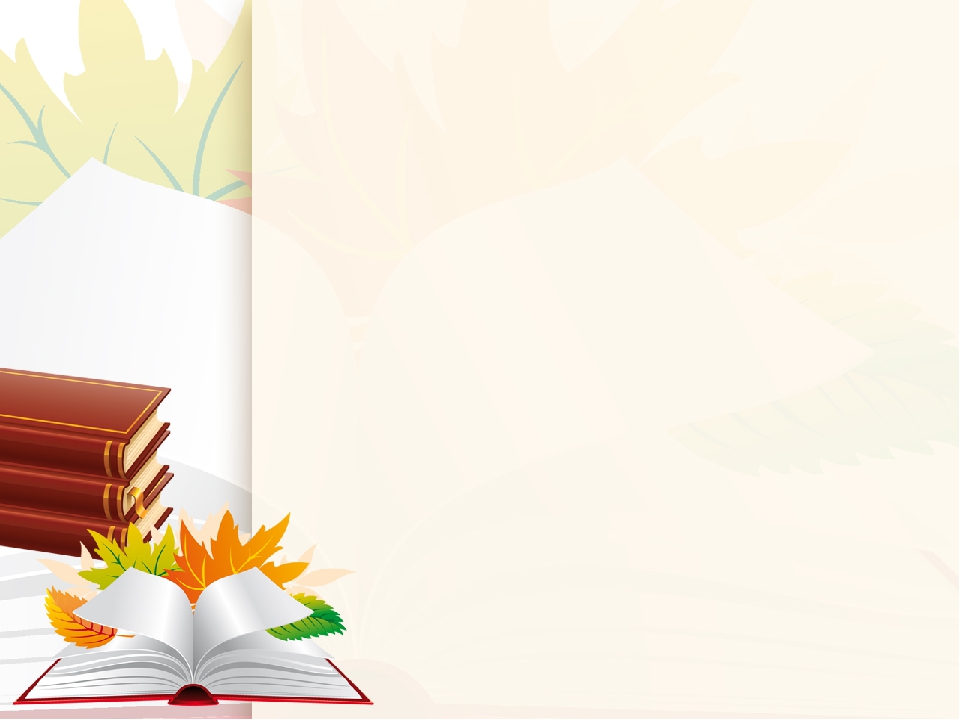 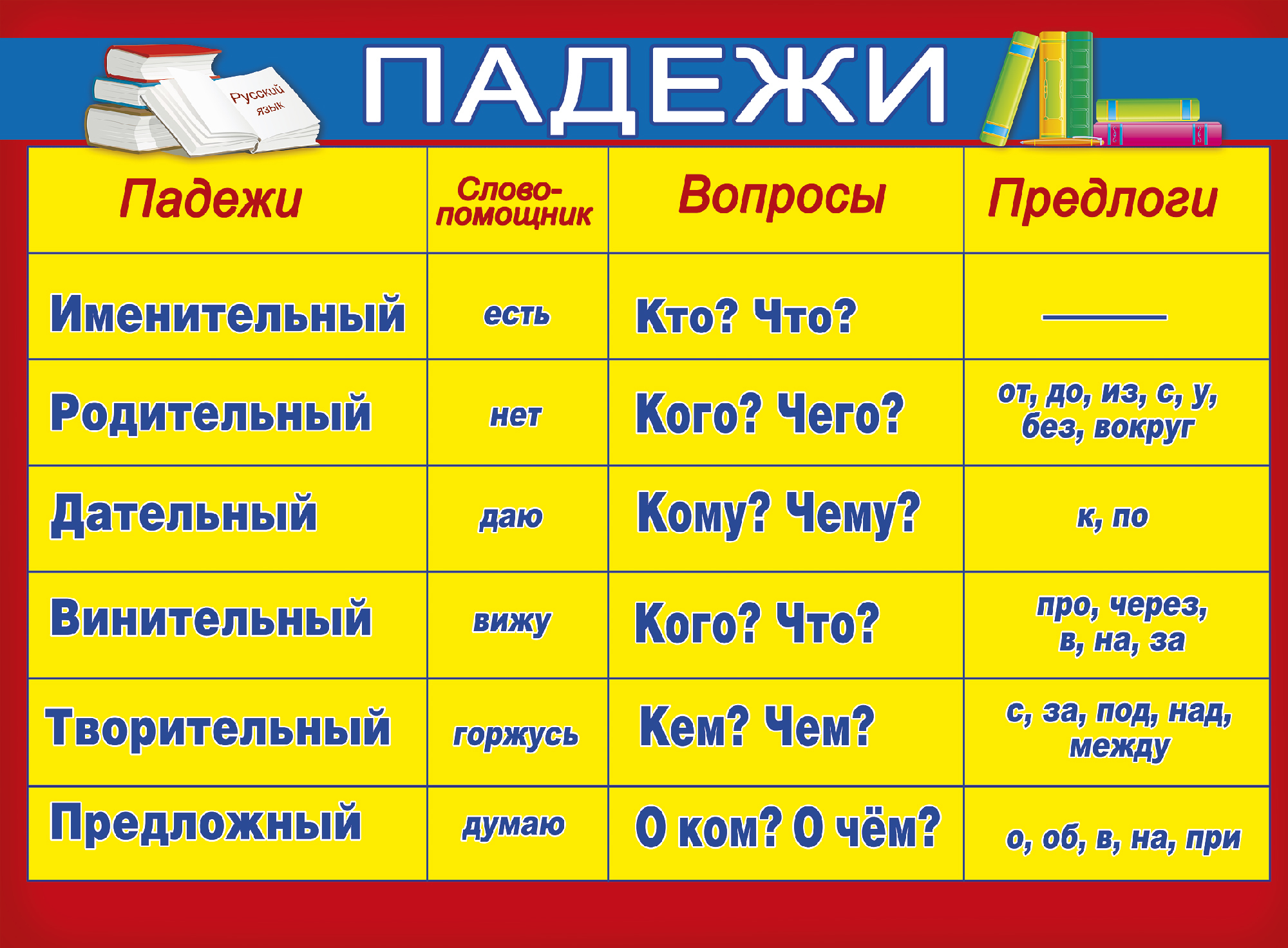 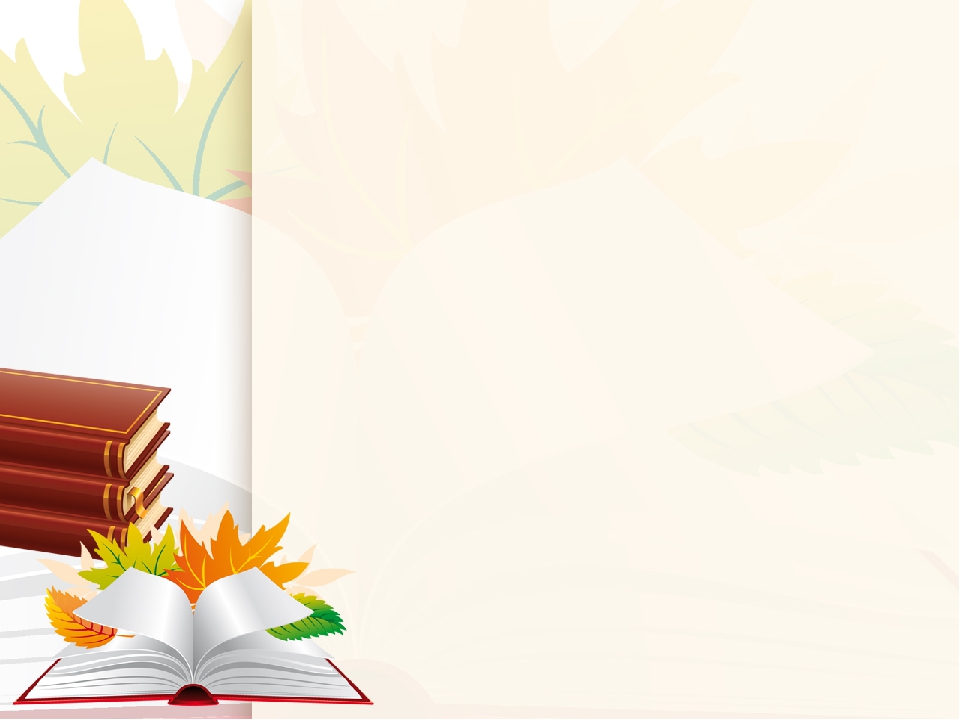 Алгоритм определения падежа имени существительного
Нахожу слово к которому относится имя существительное
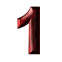 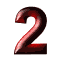 Ставлю от  него вопрос
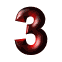 По вопросу и предлогу определяю падеж
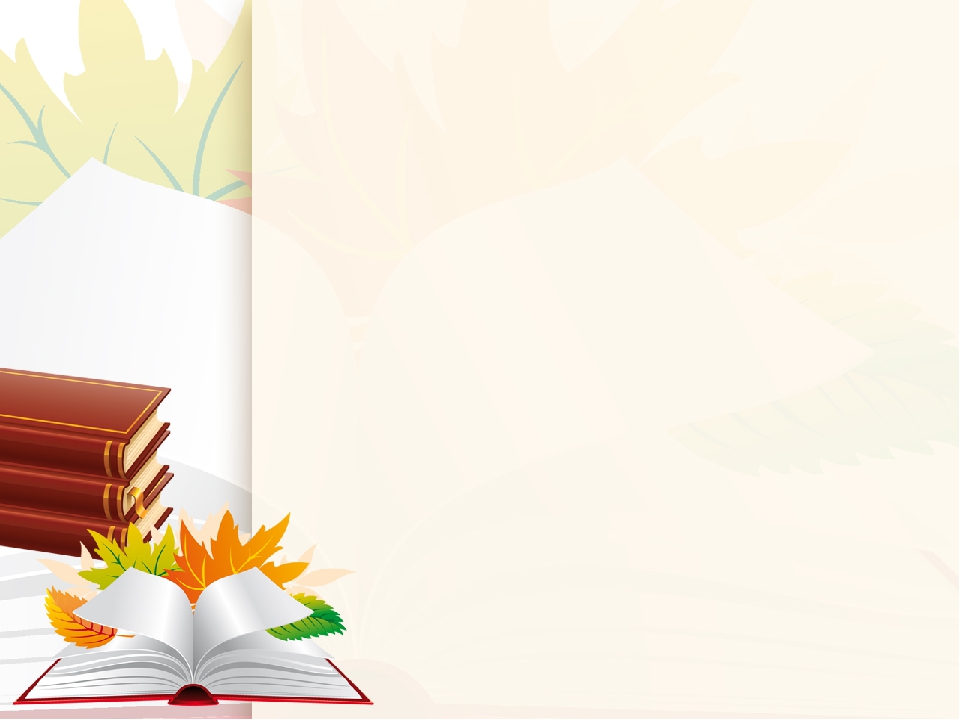 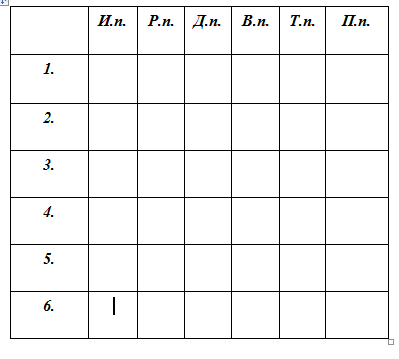 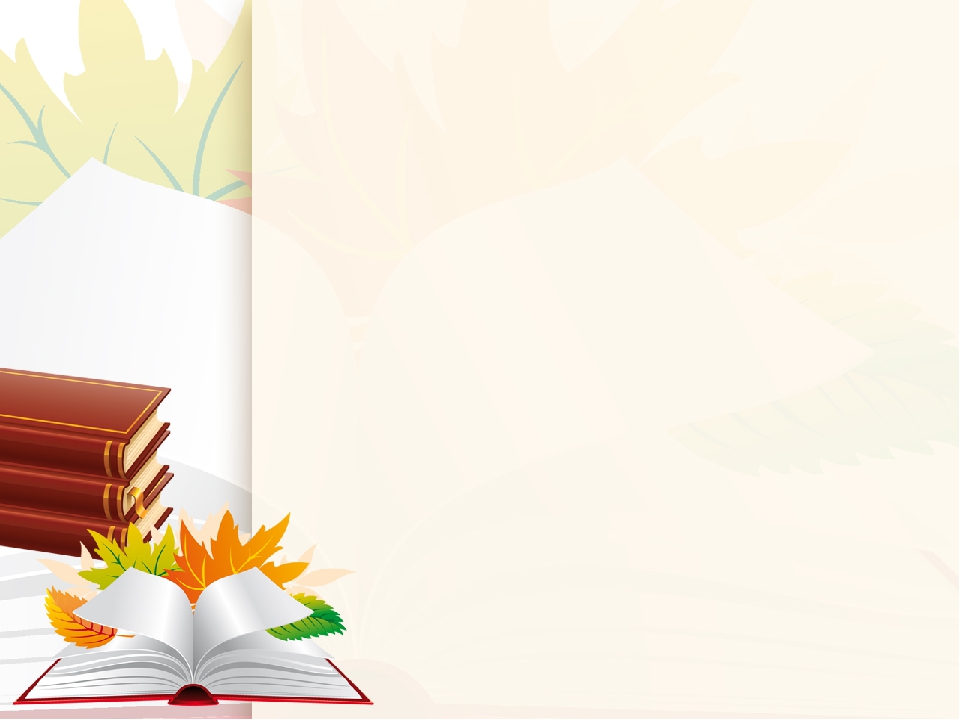